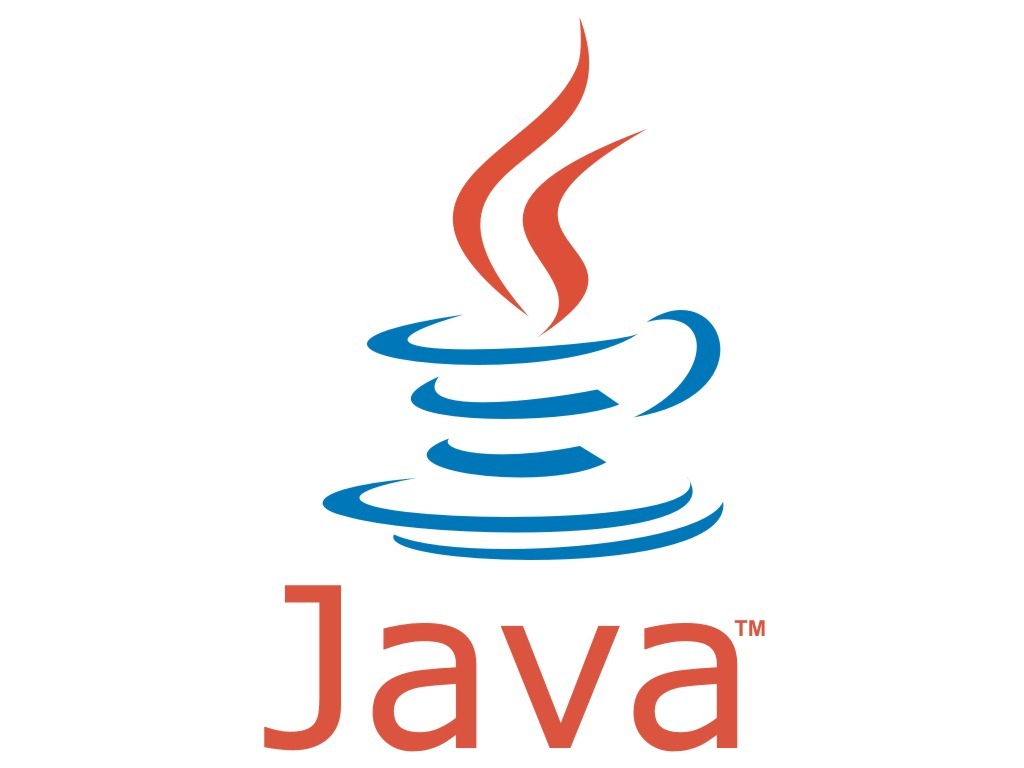 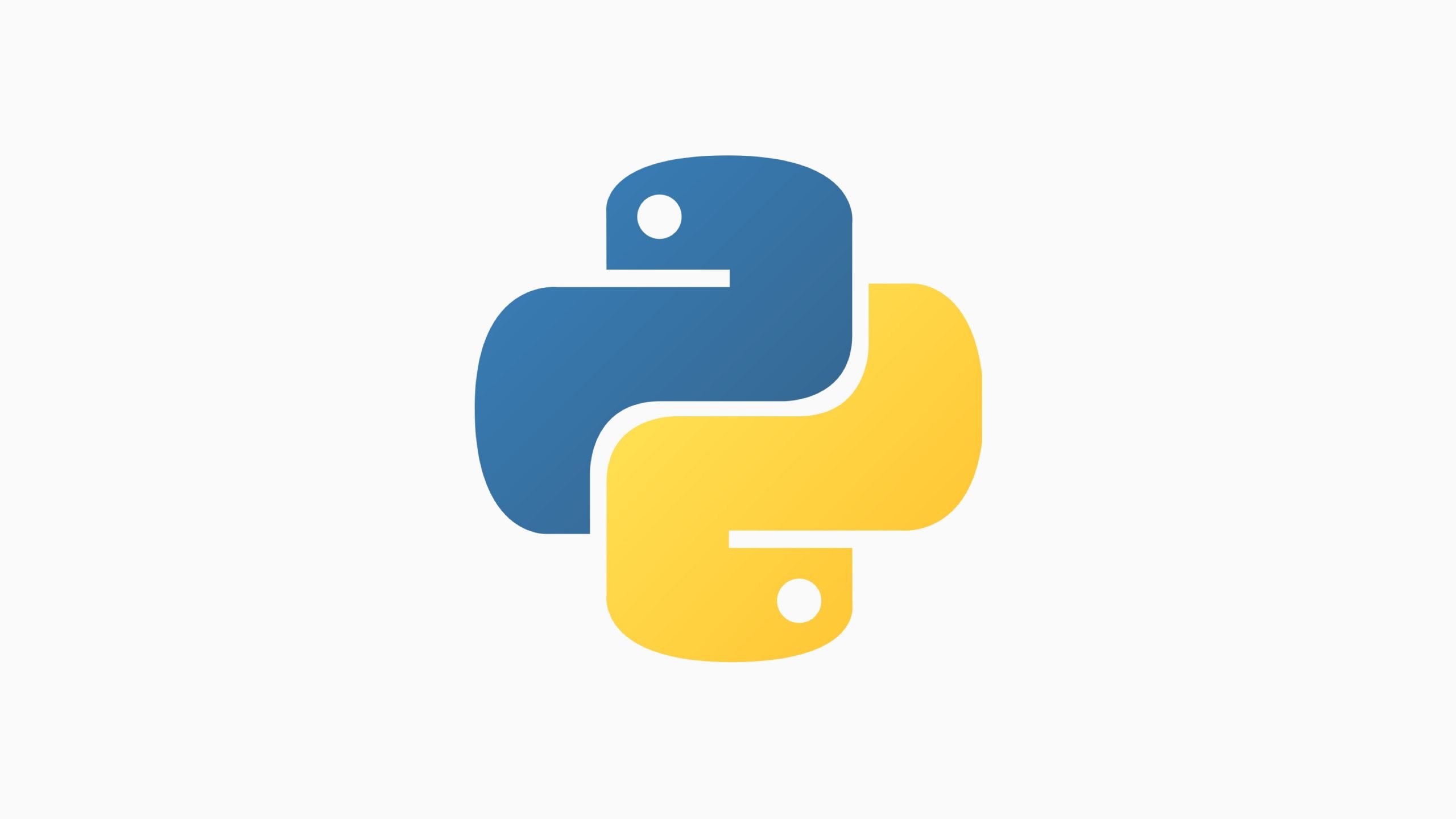 Python & Javaside-by-side
COMP 3200
1
Key Words / Reserved Words
Python Key Words
and 	del 	from 	not 	while 
as 		elif 	global 	or	with 
assert 	else 	if 	pass 	yield 
break 	except 	import 	print 
class 	exec 	in 	raise 
continue 	finally 	is 	return 
def 		for 	lambda 	try 

Notes: 
Words in green are not reserved in Java and
can be used as identifiers, etc.

There are also some type and constant names:
int, float, True, False, None, etc. 
that correspond to reserved words in Java
maybe with different spelling or capitalization: 
int, float, true, false, null, etc.
Java Reserved Words
abstract	default	goto*	package	this
assert	do	if	private	throw
boolean	double	implements 	protected 	throws
break	else	import	public	transient
byte		enum	instanceof	return	true
case	extends	int	short	try
catch	false	interface	static	void
char	final	long	strictfp	volatile
class	finally	native	super	while
const*	float	new	switch	
continue	for	null	synchronized
* Are reserved words, but are not used.

Notes:
Words in black have generally the same
semantics in Java as they do in Python.
If you have been using any of the red words in
Python, you will need to avoid using them in Java
Primitive Data Types
Numeric Data Types
---
---
---
int		Integers
long 	Large Integers
float	Real Numbers (Decimal)
---
complex	Complex Numbers (R + I * j)
Numeric Data Types
byte	  8 Bit Numbers
char	16 Bit Unicode Characters
short	16 Bit Numbers
int		32 Bit Numbers
long 	64 Bit Numbers
float	Real  Numbers (Decimal)
double	Larger/Smaller Real Numbers
Other Data Types
boolean	Logical “True” or “False” values
class	Any defined class as a type
string	An array of characters
---
Other Data Types
boolean	Logical “true” or “false” values
Class	Any defined class as a type
String	A somewhat special class
Interface	Any defined interface as a type
Variables
Declarations
All variables are “reference” types
Variables do not need to be declared.
A variable is created by initializing it
and its type is determined by the type
of the value assigned:
	i = 10                 # i is an int
Its type can be changed later:
	i = 10.5              # i is a float now



A variable can be deleted (undefined):
	del i
Using i in an expression is invalid now
unless it is initialized again.
Declarations
There are primitive and reference variables.
All variables must be declared before use.
A variable is created by declaring it with its
data type and optionally initializing it.
A primitive variable is of a built in data type
	int i = 10;                  // i is an int
Its type can not be changed later:
	i = 10.5;                   // compilation error
A reference variable is to a class instance object or is to an array or string:Integer n = new Integer(5);
	String myString = “Hello”;
	int [ ] myNumbers = new int[10];

A variable can not be deleted (undefined).
Operators
Arithmetic Operators
+	add, e.g. 4 + 2 is 6
-	subtract, e.g. 4 – 2 is 2
*	multiply, e.g. 4 * 2 is 8
/	divide, e.g. 4 / 2 is 2 (dividend)
%	modulo, e.g. 4 % 2 is 0 (remainder)
**	exponentiation, e.g. 4 ** 2 is 16
Note: ++ and -- are NOT Python operators
Arithmetic Operators
+	add, e.g. 4 + 2 is 6
-	subtract, e.g. 4 – 2 is 2
*	multiply, e.g. 4 * 2 is 8
/	divide, e.g. 4 / 2 is 2 (dividend)
%	modulo, e.g. 4 % 2 is 0 (remainder)
Note: ** is NOT a Java operator
++	pre/post increment by one
-- 	pre/post decrement by one
Logical Operators
and	  and (between boolean values)
or	  or (between boolean values)
not	  not (of a boolean value)
&	Bitwise and (between int values)
|	Bitwise or (between int values)
^	Bitwise exclusive or (between int values)
<<	Bitwise Left Shift (of an int value)
>>	Bitwise Right Shift (of an int value)
Logical Operators
&& 	and (between boolean values)
||	or (between boolean values)
!	not (of a boolean value)
&	Bitwise and (between int values)
|	Bitwise or (between int values)
^	Bitwise exclusive or (between int values)
<<	Bitwise Left Shift (of an int value)
>>	Bitwise Right Shift (of an int value)
Expressions
Operator Precedence
Same in Python and Java (Algebraic)
Override precedence with parentheses ( )
Operator Precedence
Same in Python and Java (Algebraic)
Override precedence with parentheses ( )
Casting / Conversions
Numeric Casting/Conversions
   Automatic widening type conversions,
	e.g. 1 + 3.0 results in a float 4.0
   Functions required for narrowing conversions,
	e.g. 1 + int(3.0) results in an int 4
Non-numeric Conversions
   Need to use conversion functions, 
	e.g int(“string of digits”) which
	raises an Error for non-digit characters
Casting / Conversions
Numeric Casting/Conversions
   Automatic widening type conversions,
	e.g. 1 + 3.0 results in a double 4.0
   Casting required for narrowing conversions,
	e.g. 1 + (int) 3.0 results in an int 4
Non-numeric Conversions
   Need to use wrapper class static methods, 
	e.g Integer.parseInt(“string of digits”) which
	throws an Exception for non-digit characters
Stand-alone Functions / Methods
Function Definition
def function (parameters):
	statements
	return value

Invoking a Function
# no context of an object or class is required


returnValue = function( . . .)
e.g.
length = len(myString)

// using a function defined in the library
returnValue = packageName.function(. . .)
e.g.
import math            	# library package name
c = math.sqrt(2.0)  	# 1.414…
No Equivalent in Java
A function can only be defined as a method 
within the context of a class or an interface.
(See Classes)

Invoking a Method
// the context of an object or class is required

// instance method (non static)
type returnValue = object.method( . . .);
e.g.
int length = myString.length();

// static method (defined in a class, e.g. Math)
type returnValue = Class.method( . . .);
e.g.
// Note: Math class is automatically imported
double root = Math.sqrt(2.0);  // 1.414…
String Data Type
Strings
myString = “Hello World”
myString = ‘Hello World’
myString = “””Hello World”””
Note: “\n” is newline in a string
String Class / char
String myString = “Hello World”;
char c = ‘a’;      // ‘a’ = char constant for letter a
Note: ‘\n’ is newline in a char
Note: “\n” is newline in a String
String Functions
n = len(myString)	     # n = 11
c = myString[0]             # c = “H”
s = myString[0 : 2]	     # s = “He”
s = myString.upper()     # s = “HELLO”
String Methods / char
int n = myString.length();        	         // n = 11
char c = myString.charAt(0);  	         // c = ‘H’
String s = myString.substring(0, 2);  // s = “He”
s = myString.toUpperCase();            // “HELLO”
String Operations
s = myString + “!”         # Concatenation
s = myString + str(42)  # HelloWorld42
myString == “Hello World”    # True
String Operations
s = myString + “!”;                 // Concatenation
s = myString + 42;                // HelloWorld42
myString.equals(”Hello World”)       // true
Flow of Control Statements
If / Else
if boolean expression:
	statement1 or block1
else:                               # optional
	statement2 or block2

May nest “if” or “else” inside “if” or “else”


Conditional Expression Evaluation
Not supported in Python

Conditional Boolean Operators
==		equal
!=		not equal
>		greater than
<		less than
If / Else
if (boolean expression)
	statement1; or {block1}
else                                      // optional
	statement2; or {block2}

May nest “if/else” inside “if” or “else”
Python “elif” must be “else if” in Java

Conditional Expression Evaluation
boolean expression ? true expr : false expr

Conditional Boolean Operators
==		equal
!=		not equal
>		greater than
<		less than
Flow of Control Statements
For
for i in range(0, 10, 1):
	statement or block using i


for item in items:             # items is a list
	statement or block using item
For
for (int i = 0; i < 10; i++)
	single statement; or {block}

// sometimes referred to as a “for-each” loop
for (type item : items)      // items is an array
	single statement; or {block}
While
while boolean expression:
	statement or block for body of loop




Note: Loops may be nested in Python and Java
While
while (boolean expression)
	 single statement; or {block}
Do . . . while
do                // always executes body once
	 single statement; or {block}
while (boolean expression);
Input / Output
Typed Outputs to User
print (“Text String”)
Typed Outputs to User
System.out.println(“Text String”);
User Prompt/Response




s = input(“Prompt”)                       // token
n = int(input(“Prompt:”))               // integer
f = float(input(“Prompt:”))             // real
User Prompt/Response
import java.util.Scanner;    // at beginning of file
. . .
Scanner keyboard = new Scanner(System.in);
System.out.println(“Prompt:”);
String s = keyboard.next();                  // token
int n = keyboard.nextInt();                   // integer
float f = keyboard.nextFloat();             // real
double d = keyboard.nextDouble();     // double
boolean b = keyboard.nextBoolean(); // boolean
New Features
Built-in lists and dictionaries
Lists: [1,2,3]
Dictionaries: {‘a’:1, ‘b’:2, ‘c’:5}
Indexing: 0-based, but bi-directional...
Slicing
for: iterates over a collection
ranges
multi-assignment
test-cases as comments
12